Woordenschat les 1.4
Thema werken
De woorden die je vandaag leert:
de oplossing
doorwerken
oefenen
verbeteren
optellen
het huiswerk
verkeerd
de oefening
Thema werken: werken op school
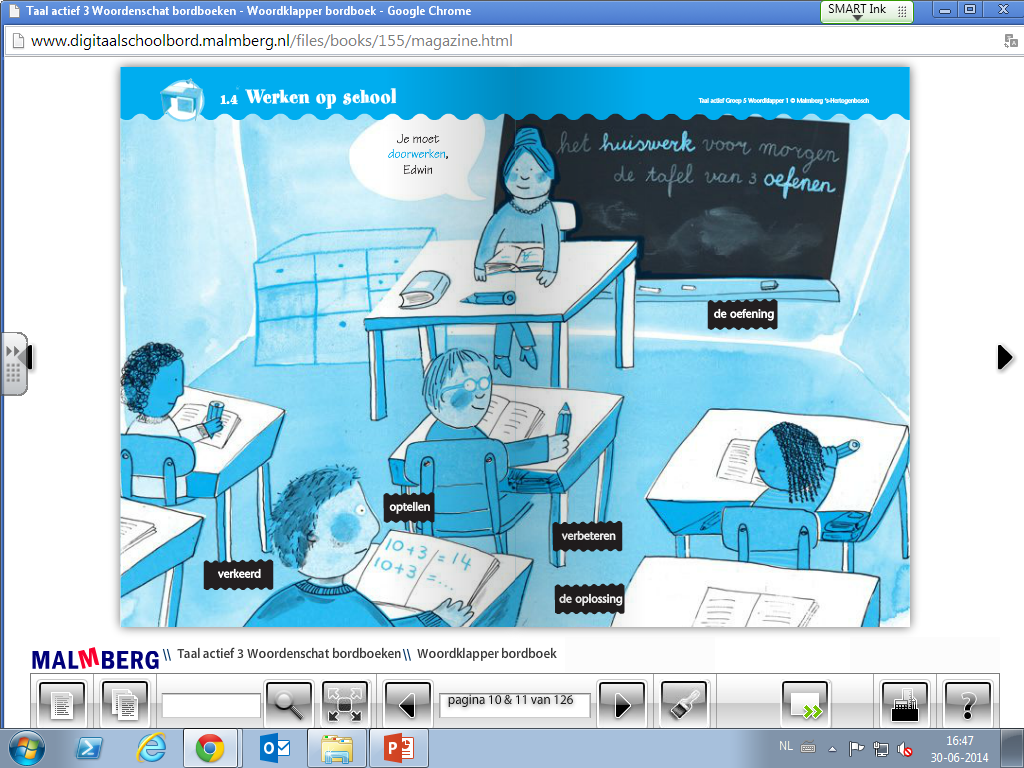 Groep 5 is aan het rekenen.
doorwerken
Verder werken.

Je gaat aan het werk en doet je best om je werk af te krijgen.
Het huiswerk
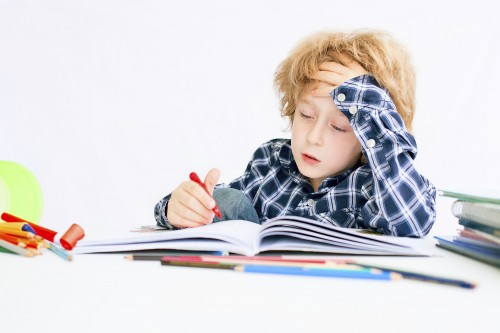 Schoolwerk dat je thuis doet.
oefenen
Dit doe je om iets te leren. Je doet de oefening steeds opnieuw.
De oefening
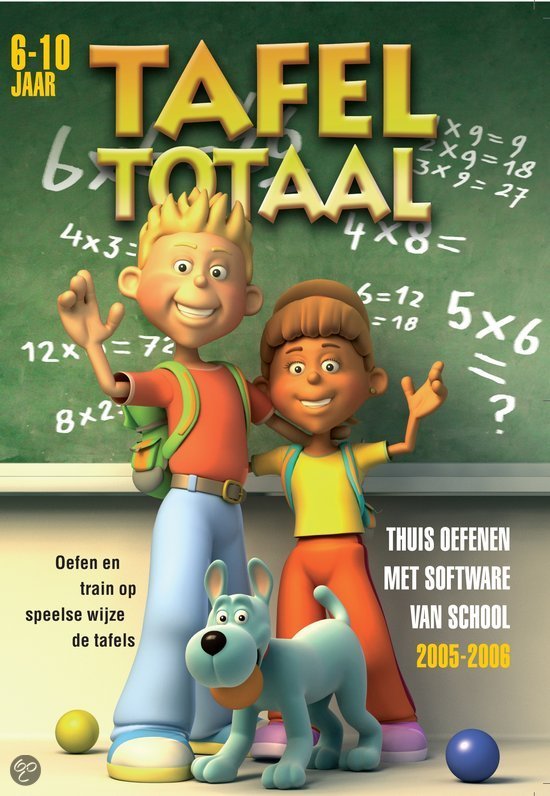 Een opdracht die je krijgt om iets te leren.
De oplossing
Een antwoord op een vraag of probleem noem je een ……… ?
optellen
Als je twee of meer getallen bij elkaar optelt, dan ben je aan het ……..?

12+5=
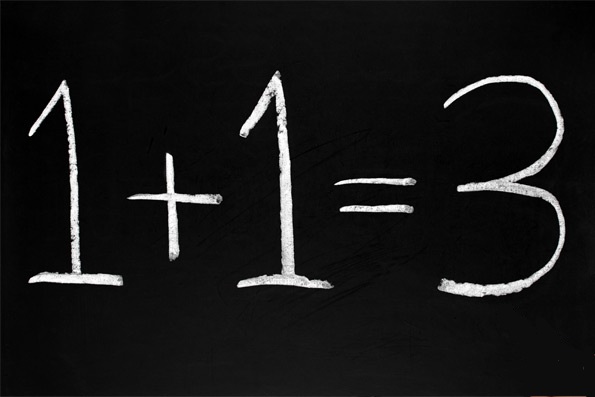 verbeteren
Dit doe je als je een fout hebt gemaakt, omdat je het zo goed mogelijk wilt doen.
verkeerd
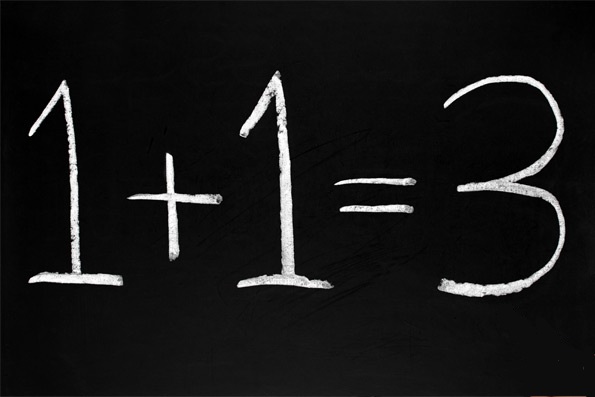 Als je iets fout hebt gedaan.